Título IV-B 
Centros Comunitarios de Aprendizaje del Siglo XXI
PROPÓSITO DEL PROGRAMA
Este programa apoya la creación de centros comunitarios de aprendizaje para brindar al estudiantado oportunidades de enriquecimiento académico fuera del horario escolar, en particular para el estudiantado que asiste a escuelas de alto nivel de pobreza y con bajo rendimiento académico.

El programa ayuda al estudiantado alcanzar los estándares locales y estatales establecidos para las materias académicas básicas, como lectura y matemáticas; ofrece además, una amplia variedad de actividades de enriquecimiento, diseñadas para reforzar y complementar el programa académico regular del participante; también ofrece servicios de alfabetización y otros servicios educativos a las familias del participante.
Las actividades permitidas pueden incluir, pero no se limitan a: 

Cada entidad eligible que recibe una subvención del estado puede utilizar los fondos para llevar a cabo  una amplia variedad de actividades antes y después del horario escolar (incluidas las actividades que se llevan a cabo durante el receso académico de verano) para mejorar el aprovechamiento académico del estudiantado. Estas actividades incluyen:

Actividades de educación remedial y programas de enriquecimiento académico, incluyendo aquellos que brindan asistencia adicional al estudiantado para que mejore su rendimiento académico;

Actividades de educación en ciencias y matemáticas;

Actividades de educación artística y musical;

Programas de educación empresarial;

Servicios de tutorías, incluyendo aquellos servicios ofrecidos de manera voluntaria por personas mayores, y programas de mentoría;

Programas que brindan actividades después del horario escolar al estudiantado con dominio limitado del inglés (LEP) y que enfatizan las habilidades lingüísticas y el rendimiento académico;

Actividades recreativas;

Programas de educación en telecomunicaciones y tecnología;

Horario extendido de servicios bibliotecarios;

Programas que promueven la participación y alfabetización familiar;

Programas que brindan asistencia al estudiantado que ha sido suspendido, expulsado o se ha ausentado frecuentemente para permitirle mejorar su rendimiento académico;

Programas de prevención de drogas y violencia;

Programas de consejería; y

Programas de educación del carácter.
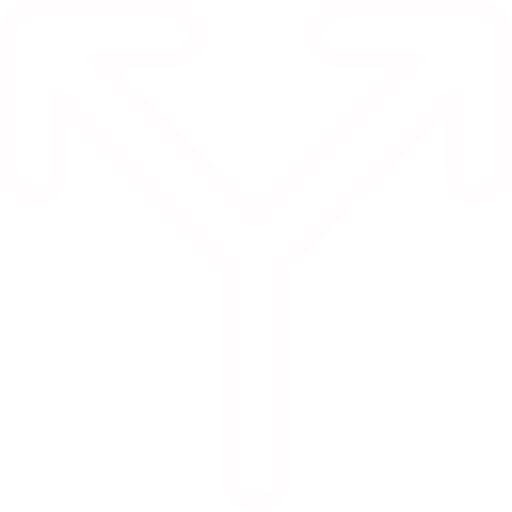 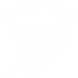 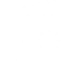 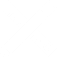 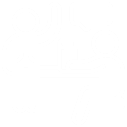 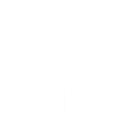